Sub-Theme (Type your sub-theme here )(24pt)
TYPE YOUR PAPER
TITLE HERE(40pt)
NAME ( TYPE YOUR NAME HERE )(18pt)

AFFILIATION ( TYPE YOUR AFFILIATION HERE )(16pt)

PAPER ID  : ( TYPE YOUR PAPER ID HERE )(16pt)
11th TO 15th DECEMBER 2017, NEW DELHI, INDIA
www.ICOMOSGA2017.org
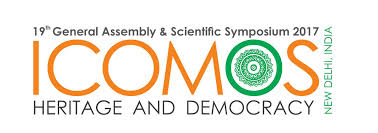 19th ICOMOS GENERAL ASSEMBLY AND SCIENTIFIC SYMPOSIUM
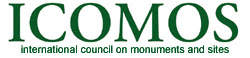 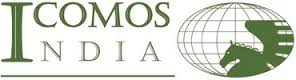 Council on monuments and sites
Registration No. S/1344/ SDM / NW / 2012
www.icomosindia.com
www.icomos.org
PAPER  ID. : ( TYPE YOUR PAPER ID HERE)(14pt)
TITLE OF PAPER(14pt)
SLIDE SUB-TITLE (20pt)
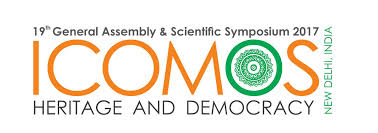 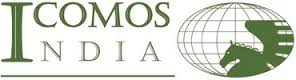 19th ICOMOS GENERAL ASSEMBLY AND SCIENTIFIC SYMPOSIUM
11th TO 15th DECEMBER 2017, NEW DELHI, INDIA
www.ICOMOSGA.org
Council on monuments and sites
Registration No. S/1344/ SDM / NW / 2012
PAPER  ID. : ( TYPE YOUR PAPER ID HERE)(14pt)
TITLE OF PAPER(14pt)
SLIDE SUB-TITLE (20pt)
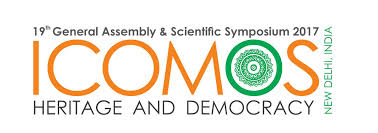 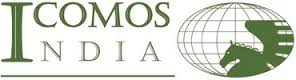 19th ICOMOS GENERAL ASSEMBLY AND SCIENTIFIC SYMPOSIUM
11th TO 15th DECEMBER 2017, NEW DELHI, INDIA
www.ICOMOSGA.org
Council on monuments and sites
Registration No. S/1344/ SDM / NW / 2012
PAPER  ID. : ( TYPE YOUR PAPER ID HERE)(14pt)
TITLE OF PAPER(14pt)
SLIDE SUB-TITLE (20pt)
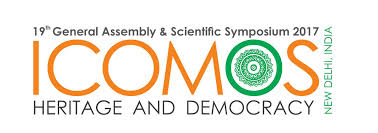 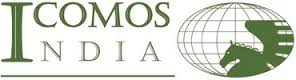 19th ICOMOS GENERAL ASSEMBLY AND SCIENTIFIC SYMPOSIUM
11th TO 15th DECEMBER 2017, NEW DELHI, INDIA
www.ICOMOSGA.org
Council on monuments and sites
Registration No. S/1344/ SDM / NW / 2012